Temná energia (Dark energy)
Vypracoval: Jakub Jambrich
Prvotné predstavy o vesmíre
Zem-doska (Zeměplocha)

Zem guľa (geocentrizmus)

Heliocentrizmus

 Keplerove zákony, Newtonove zákony
Získanie trochu reálnejšej predstavy o vesmíre
Tycho Brahe
nezmeral paralaxu hviezd
určil reálnejšie rozmery priestor
Immanuel Kant
sformuloval teóriu galaxií
predpokladal existenciu iných galaxií*
20. storočie
Edwin Hubble
objavil rozpínanie vesmíru
potvrdil existenciu množstva galaxií
Fritz Zwicky => tmavá hmota

Objavenie zrýchľovania vesmíru
Tvar vesmíru
Plochý

Guľový

Multiply-connected(mnohonásobne prepojený)
Modely vesmíru
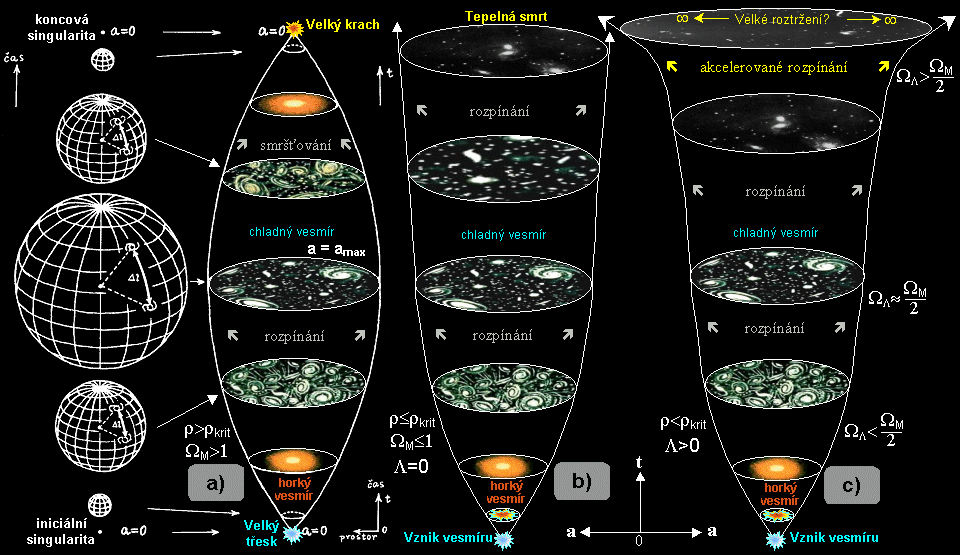 Temná energia
Energia vákua

Zodpovedná za zrýchľovanie

6.91 × 10^−27 kg/m3

68,3%
Temná energia 2.
Rovnomerne rozložená

?Odpudivá gravitačná sila?

Nepoznáme jej podstatu

?Vzniká z ničoho?
Ďakujem vám za pozornosť